Study of X(3872)’s structure
康现伟
北京师范大学

    第六届重味物理与QCD研讨会
2024年4月19日-23日
PRD2016,  EPJC2017,  PRD2022,  EPJC2022, PLB2024
1
Outline
Line shape of X(3872)

Radiative decay of X(3872)
2
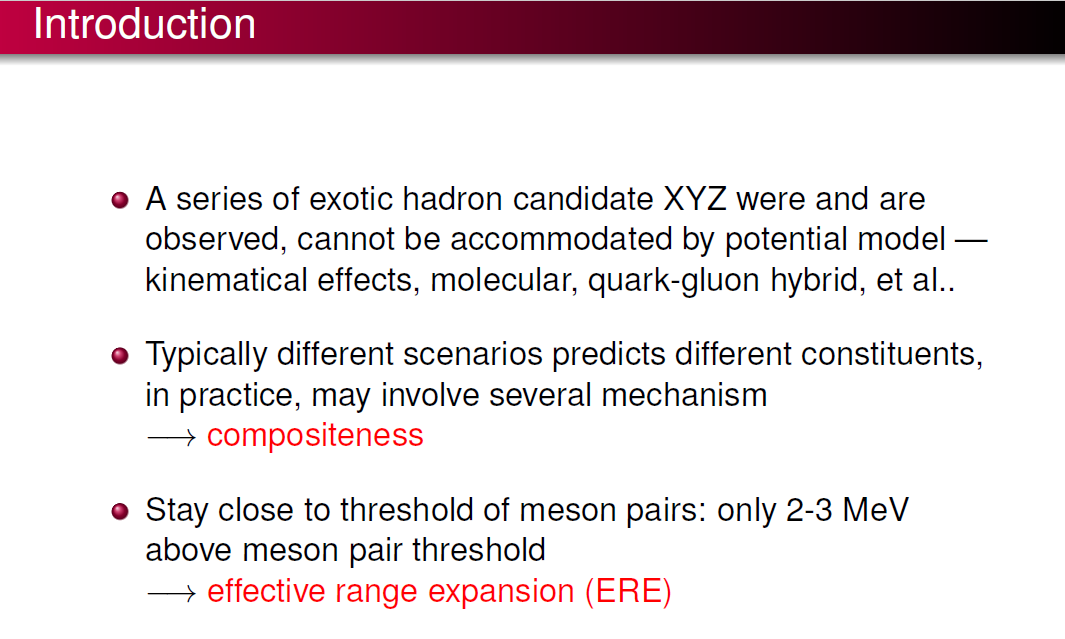 Two concepts: compositeness and CDD pole
3
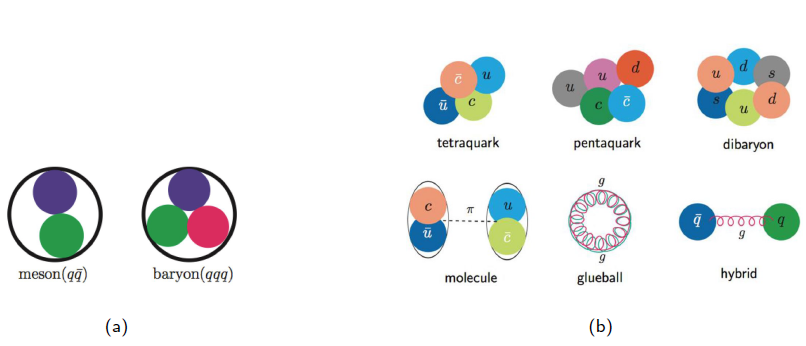 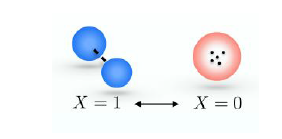 4
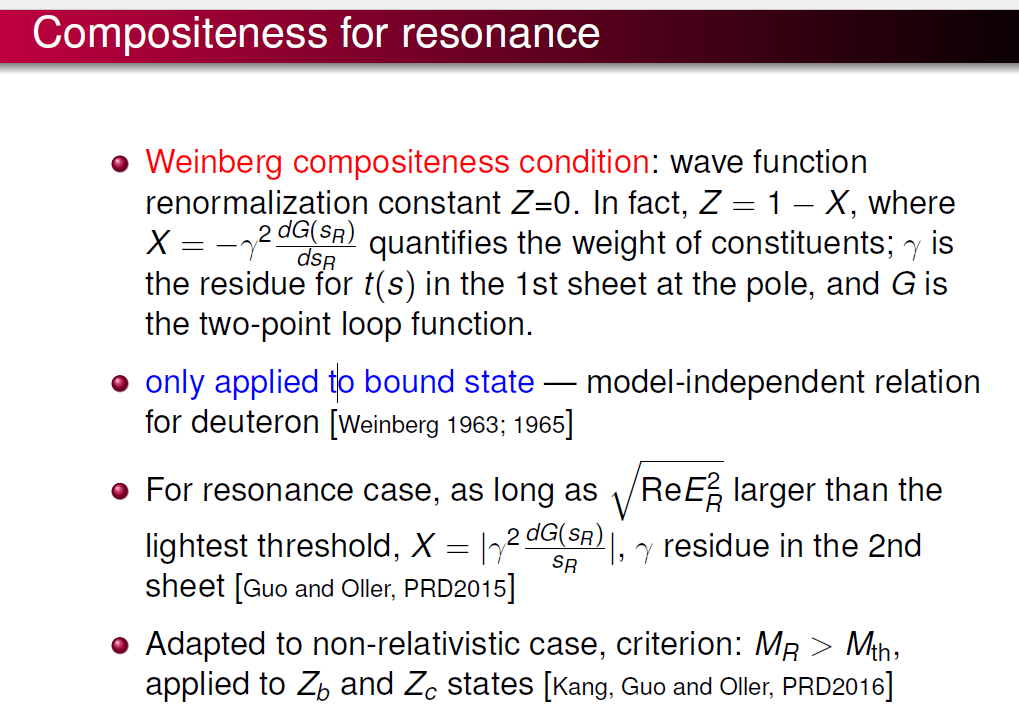 5
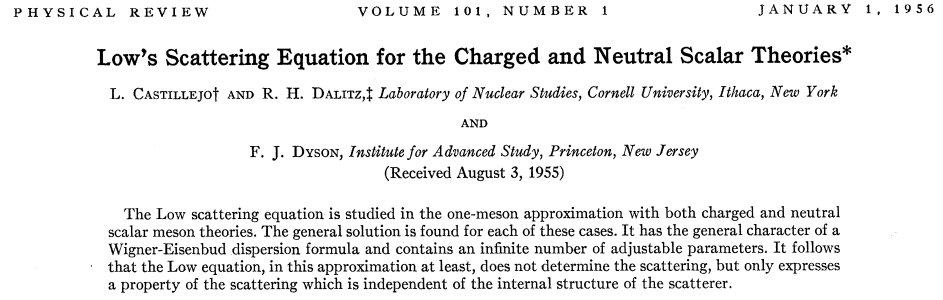 CDD poles
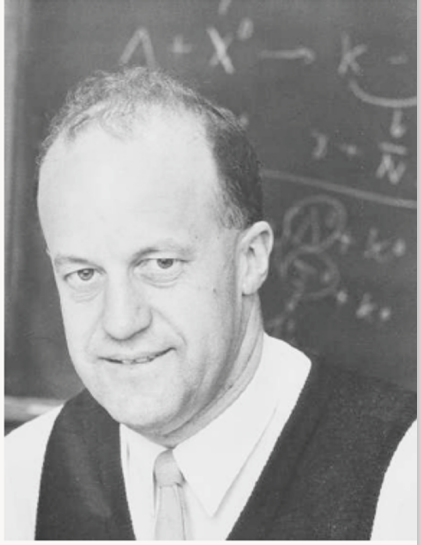 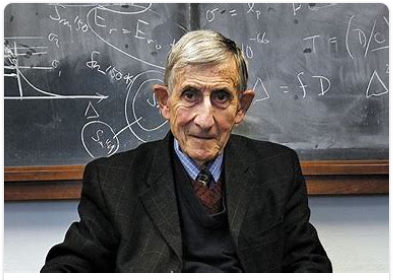 F. J. Dyson
R. Dalitz
6
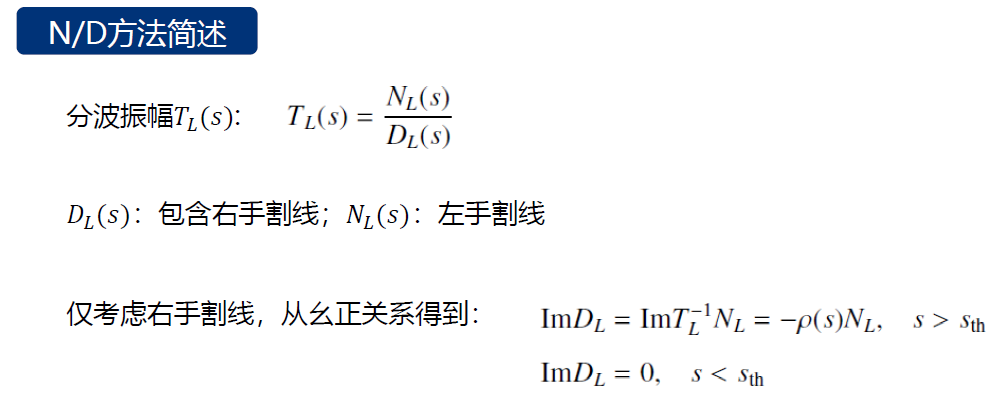 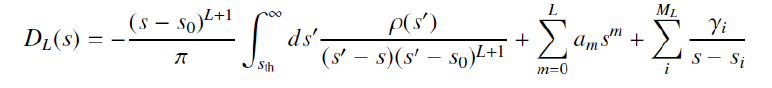 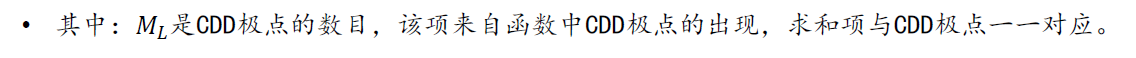 7
添加这些CDD极点不违背任何解析性、幺正性的要求

 CDD极点是T振幅的零点

(3）CDD极点的出现：与分波振幅有相同量子数的基本粒子相关联
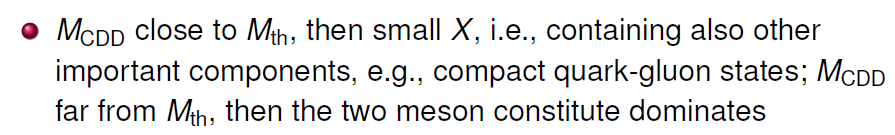 8
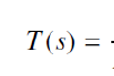 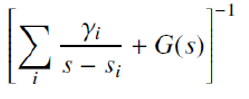 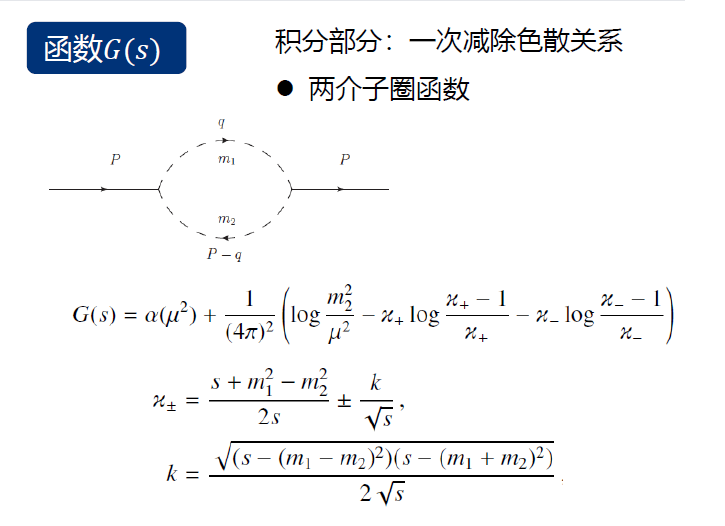 9
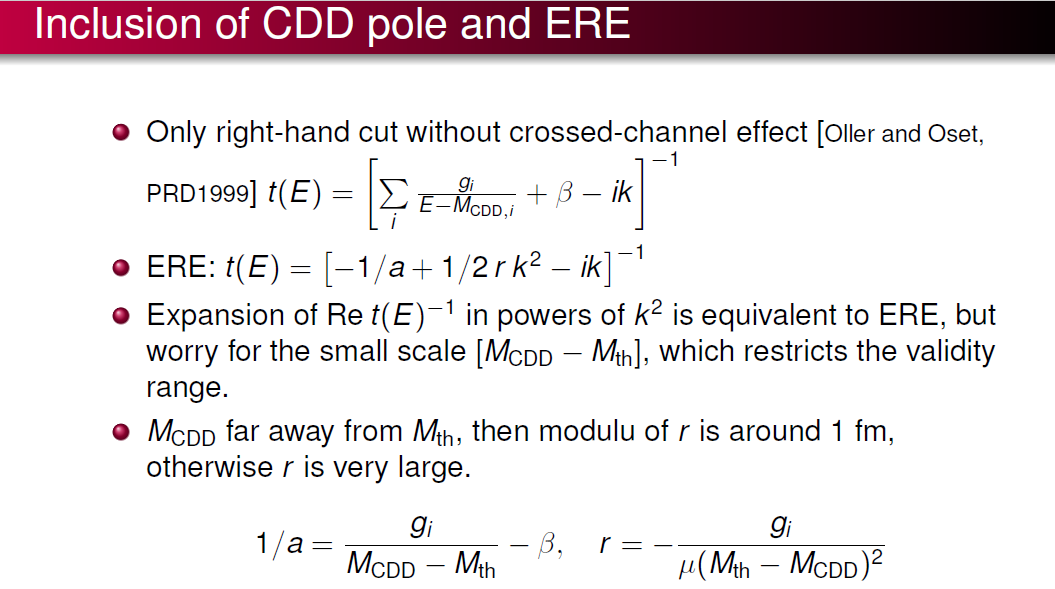 10
Quantum number of X(3872) state
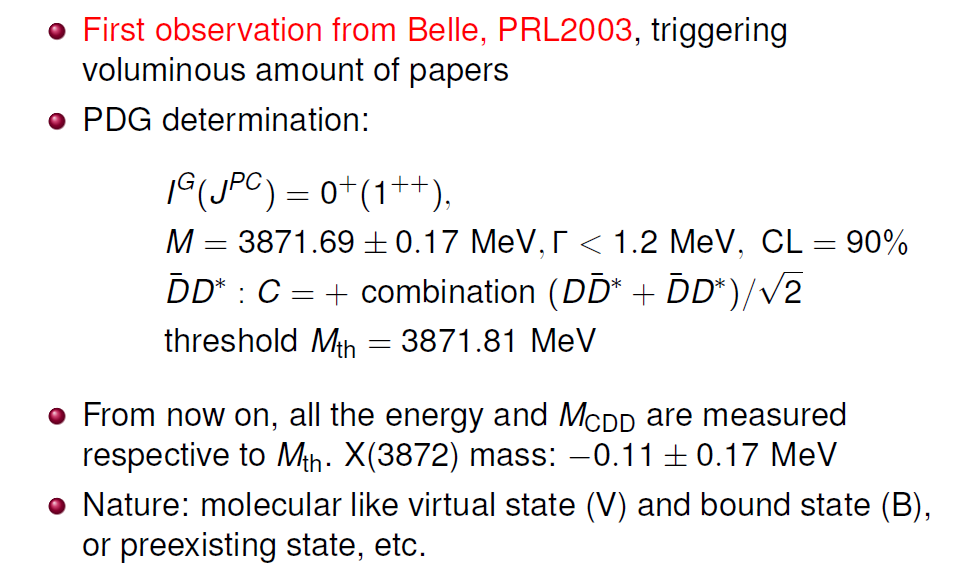 11
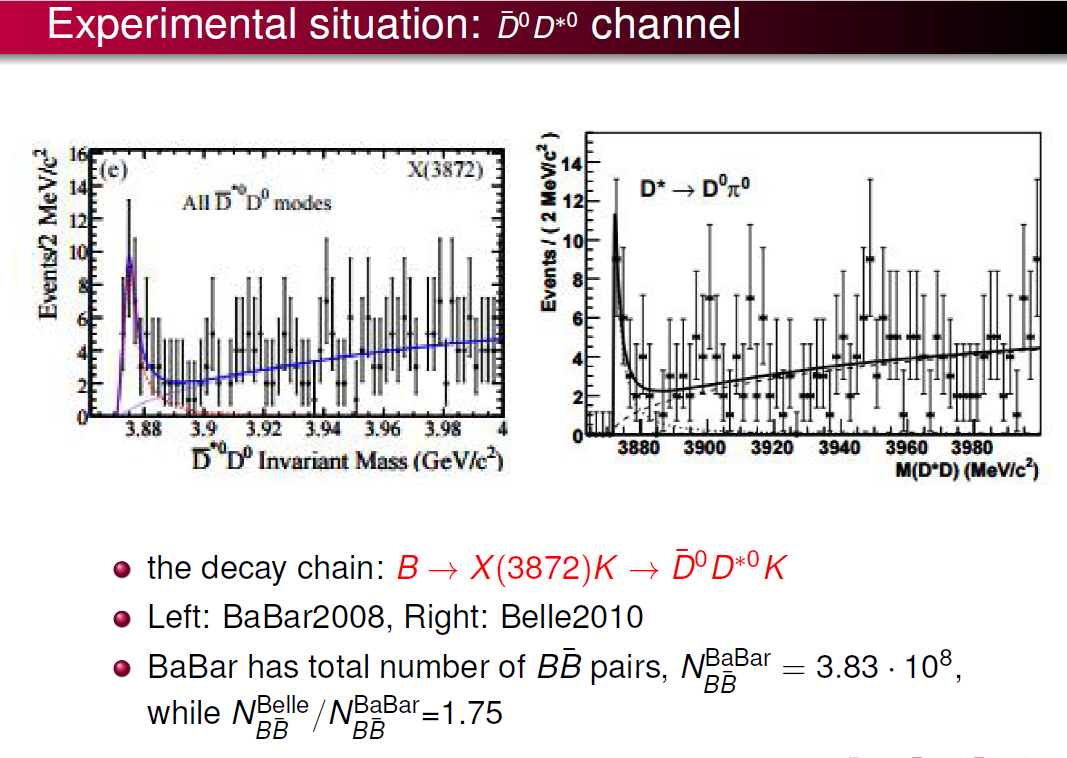 12
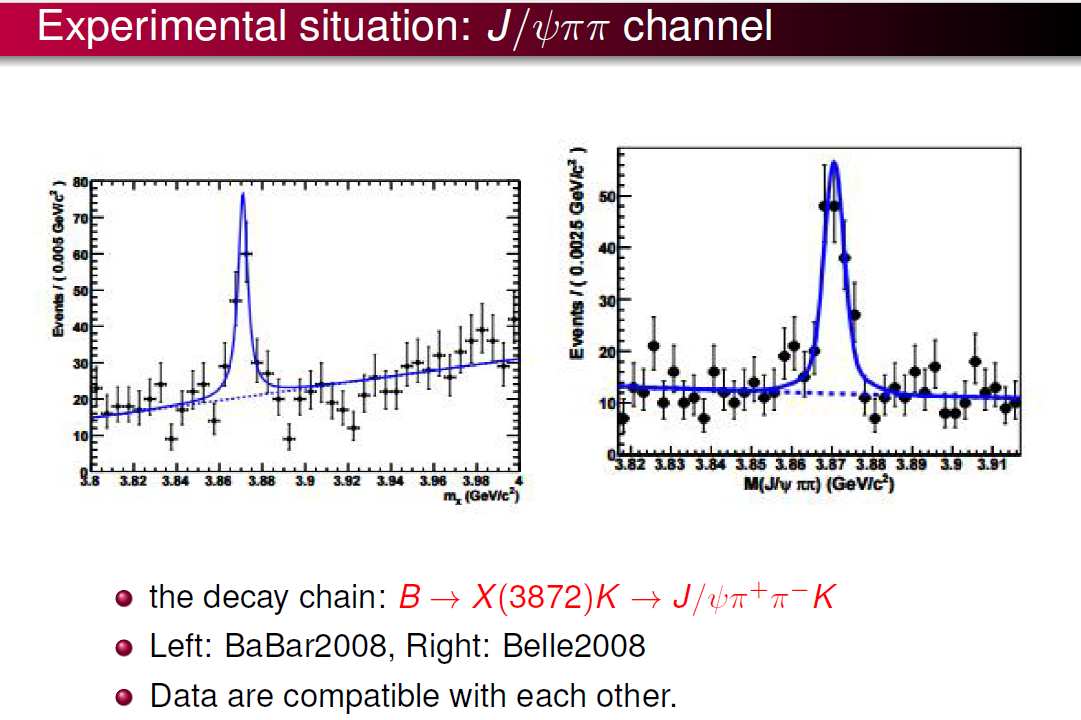 13
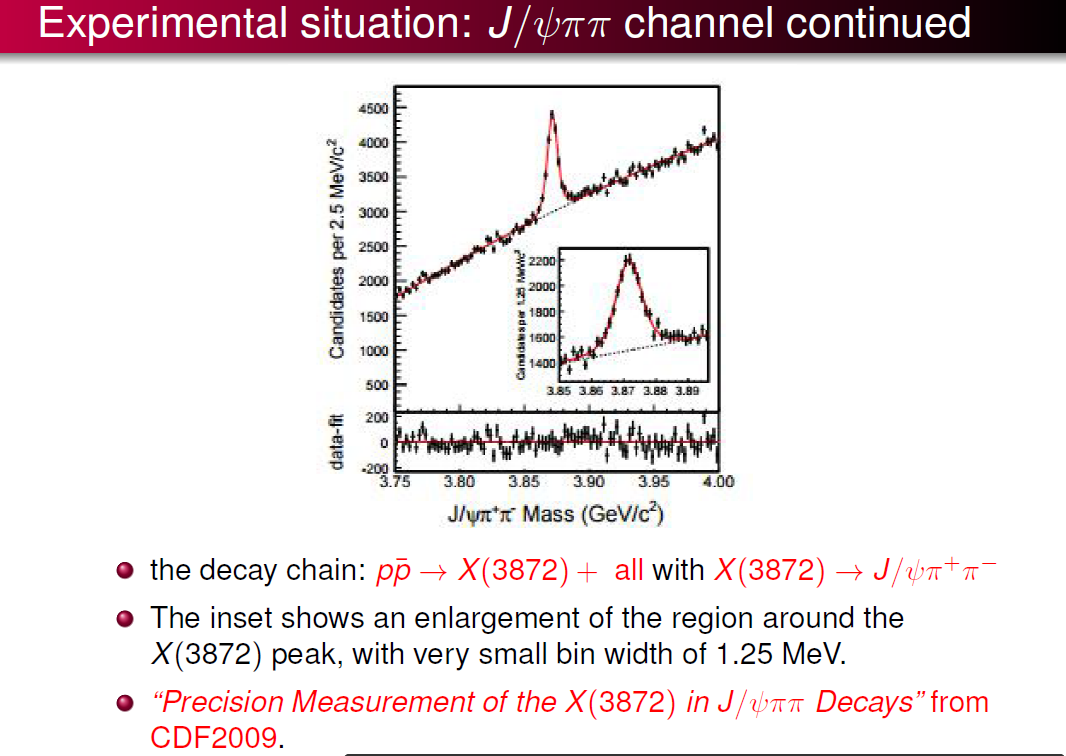 14
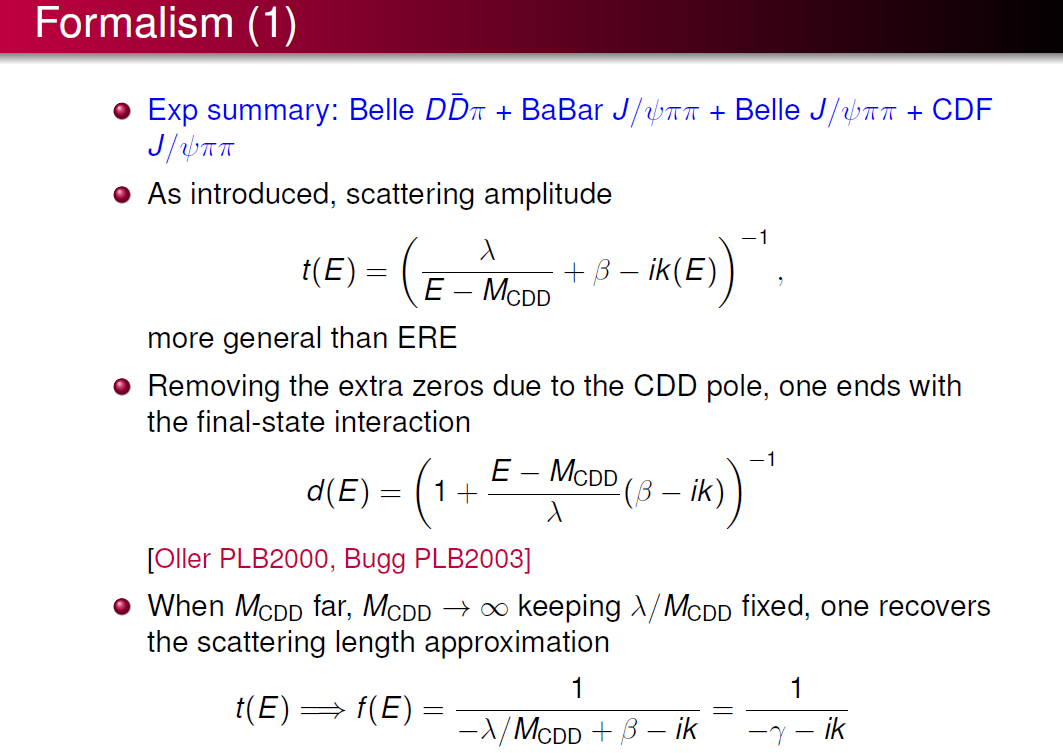 15
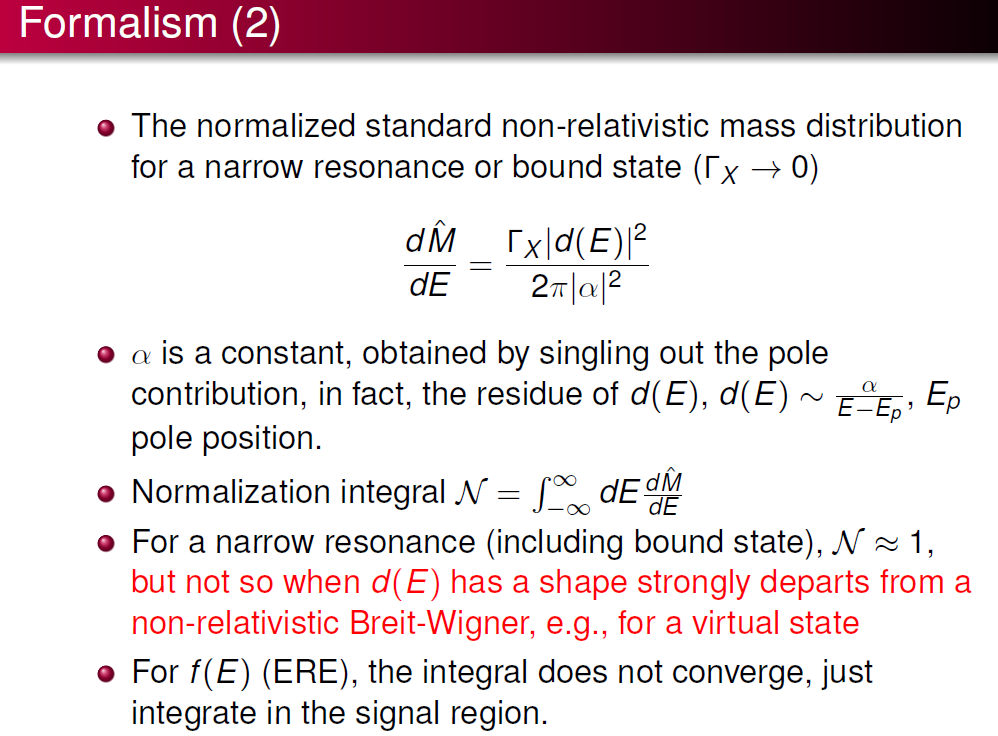 16
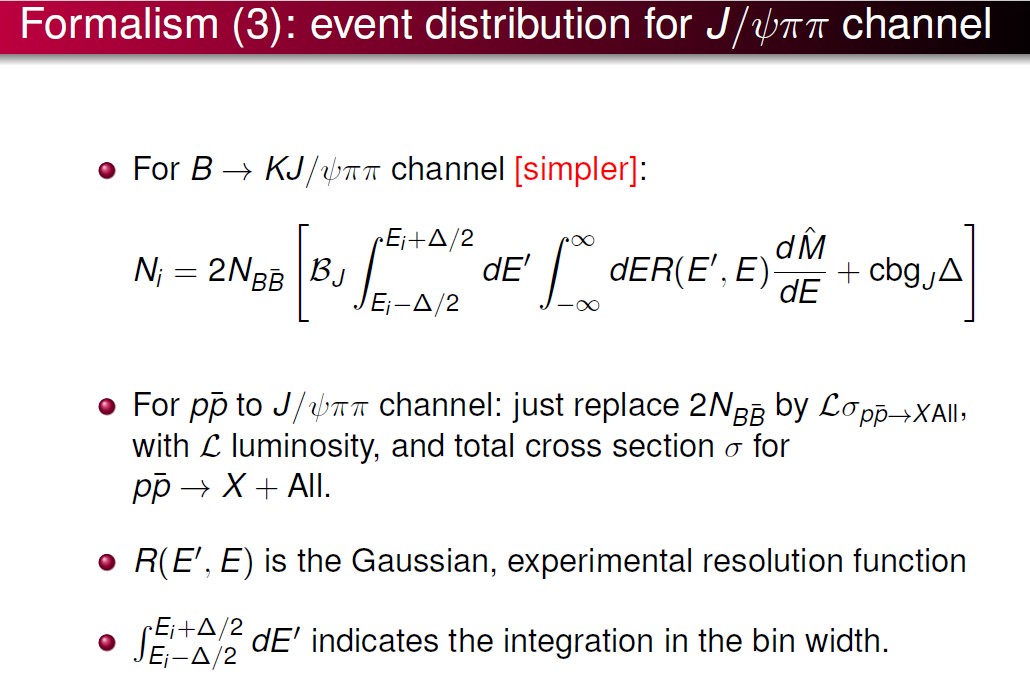 17
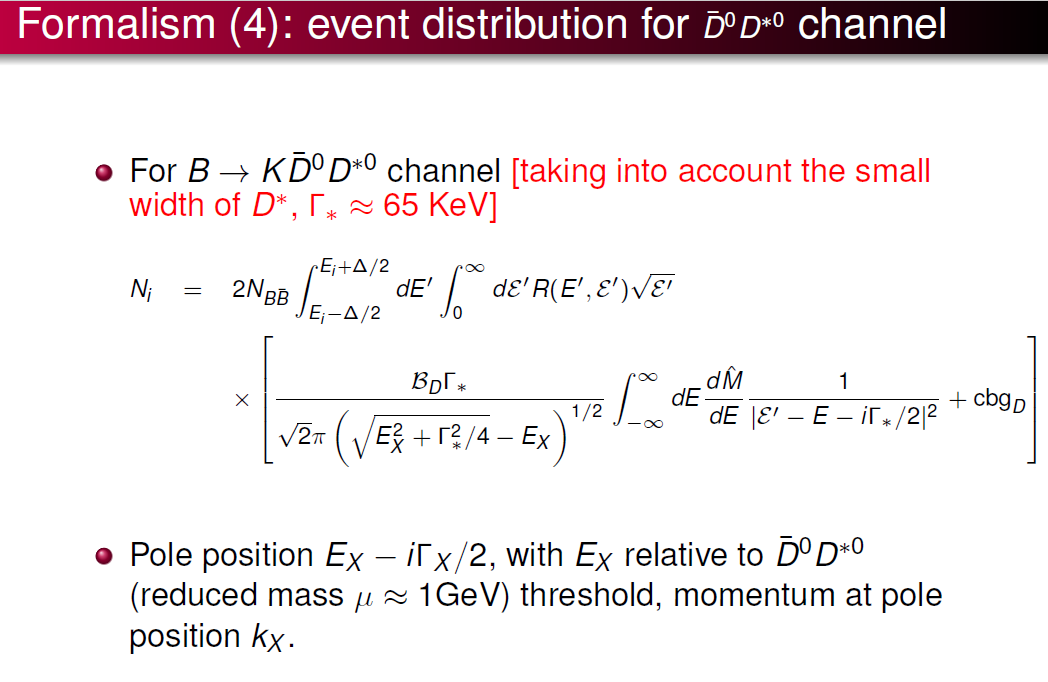 18
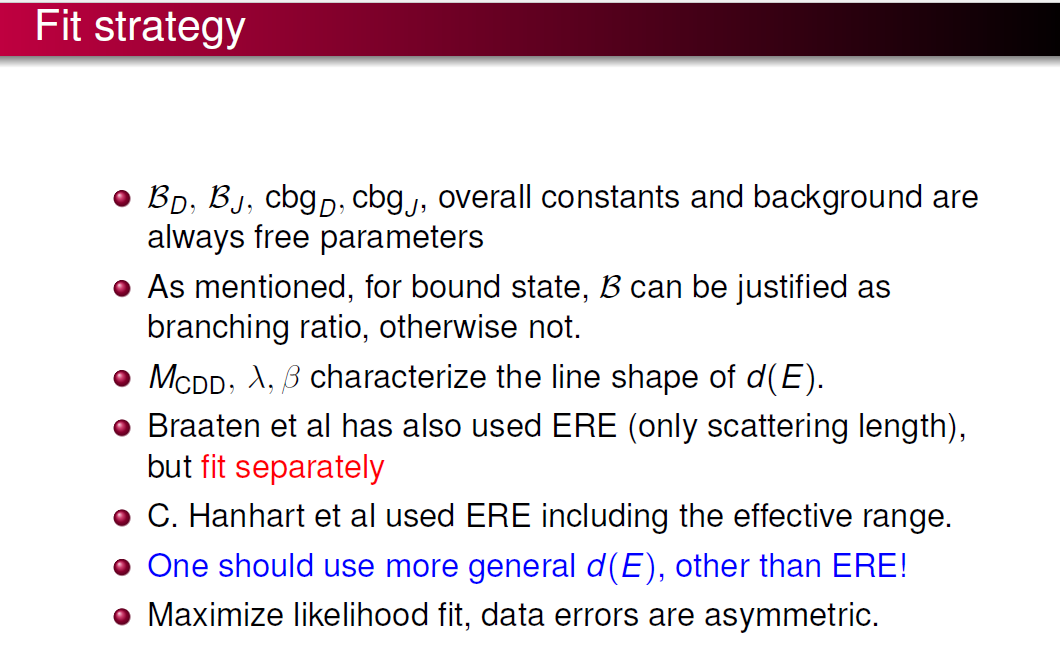 19
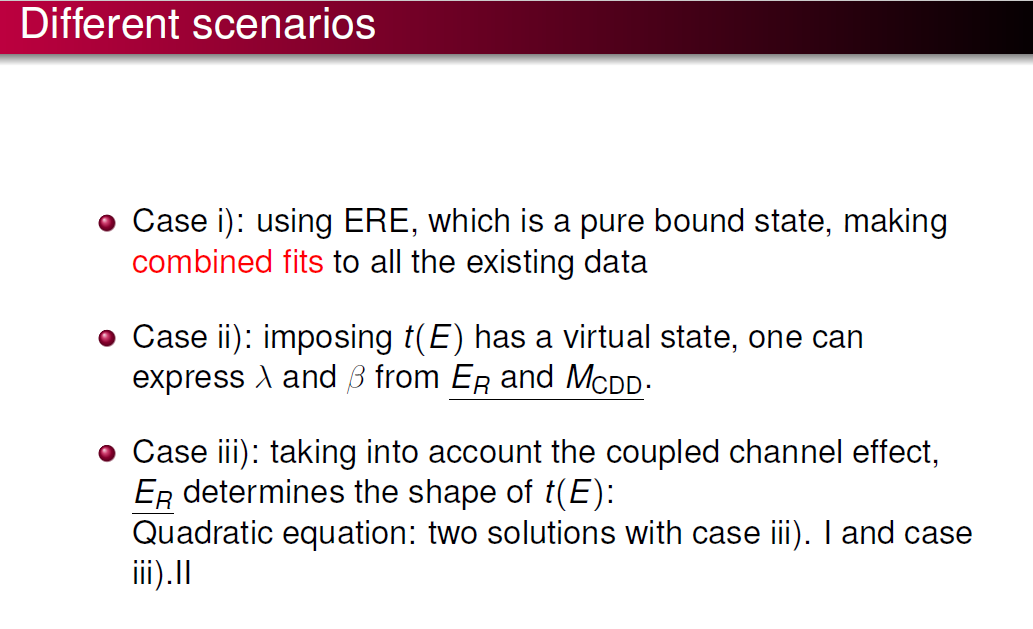 20
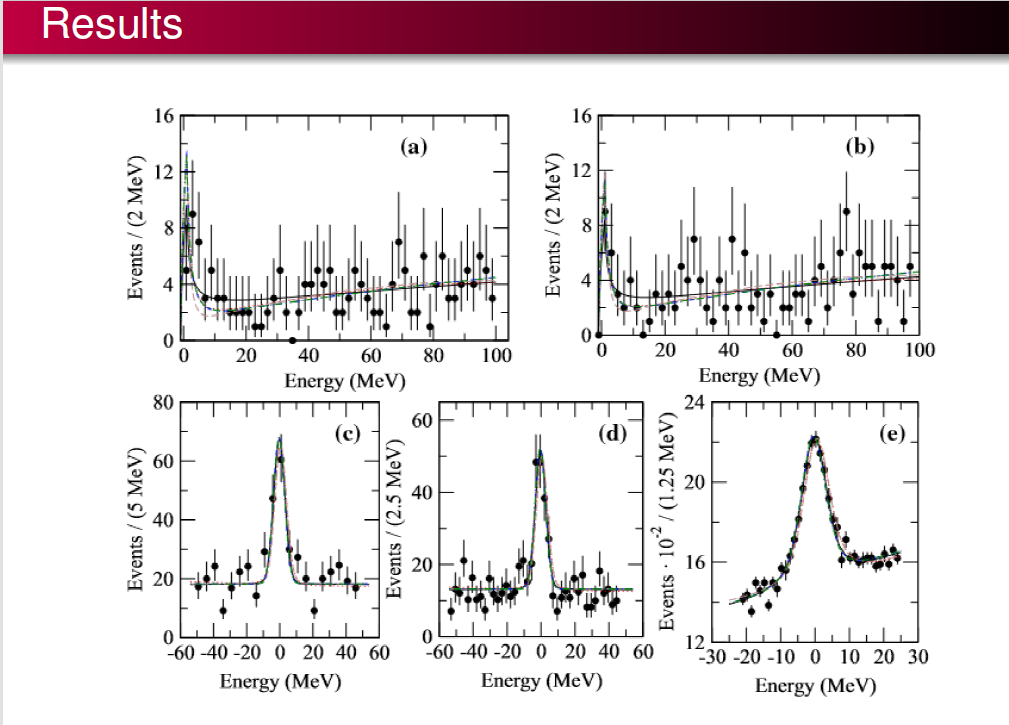 21
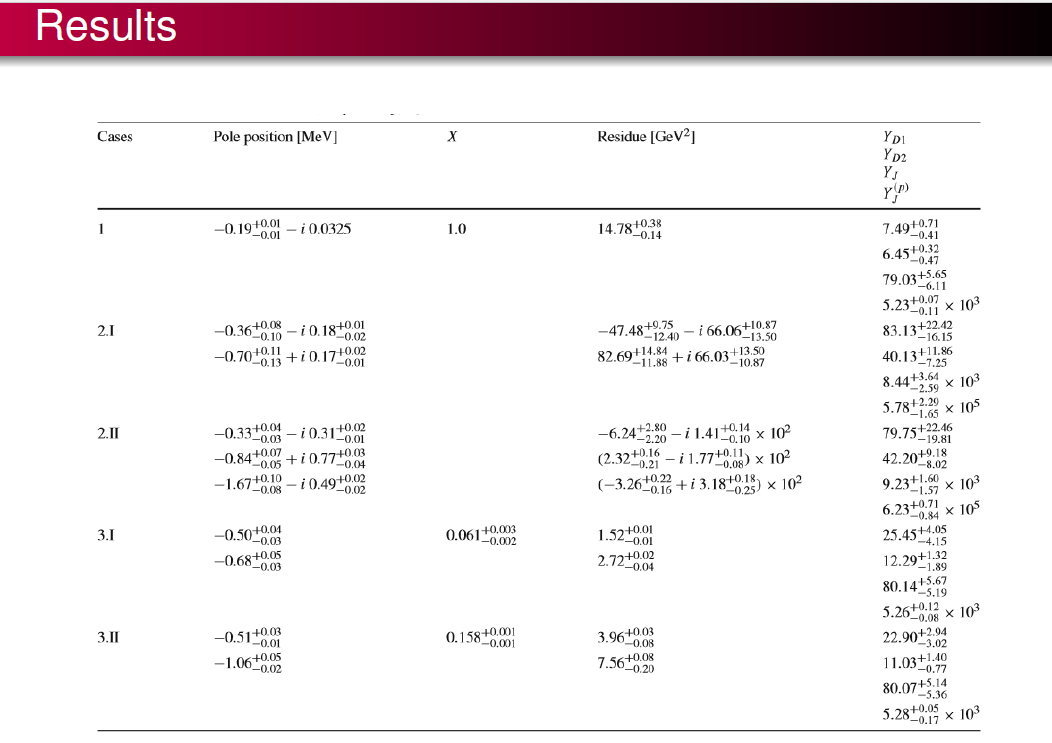 Higher-order poles of S-matrix
出现在相邻黎曼面，Morgan判据
22
Zb 数值结果
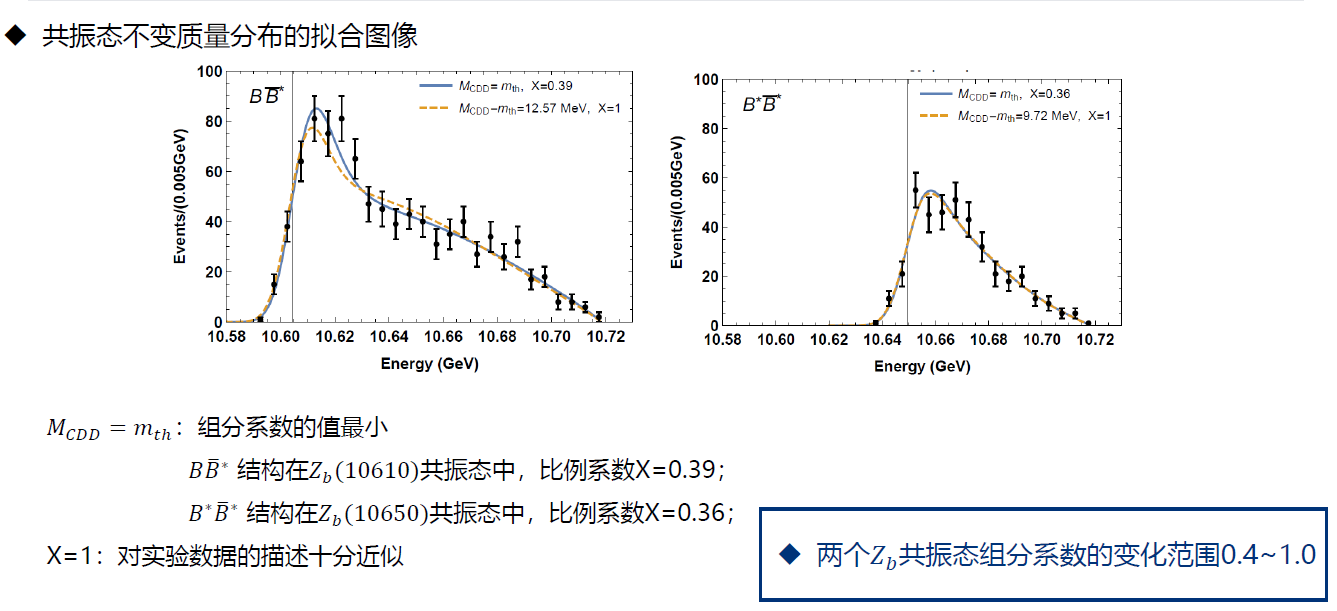 23
Radiative decay of X(3872) in the covariant light-front quark model (CLFQM)
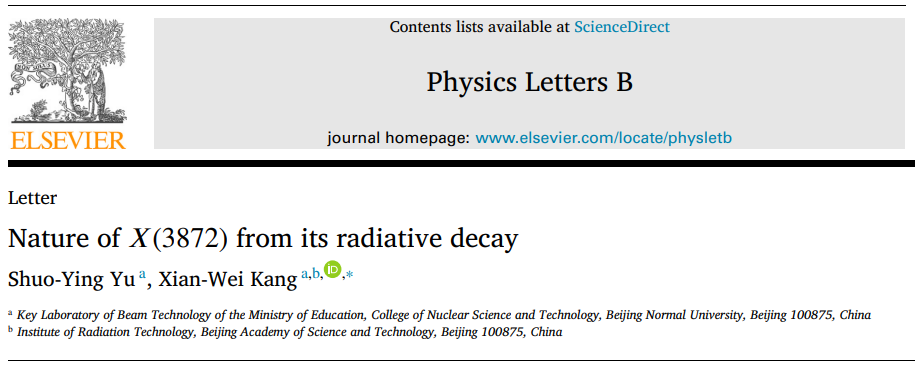 24
Overall blueprint:
Conclusion: their partial width can not reconcile with each other.
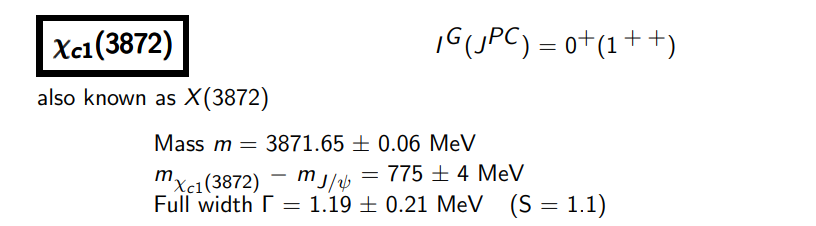 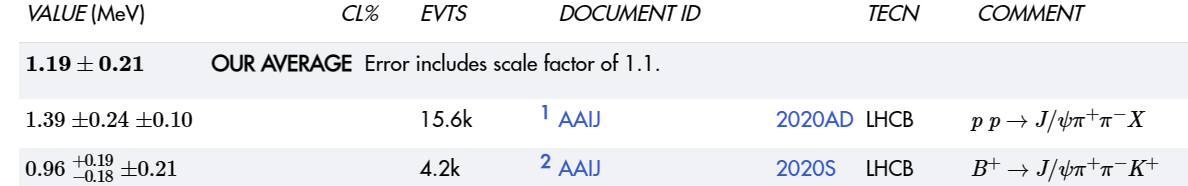 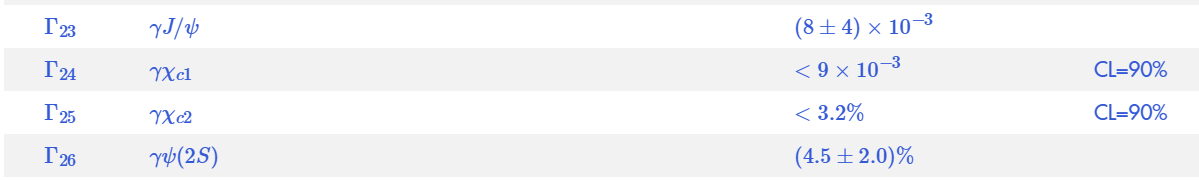 25
Feynman rule for light-front quark model
1. Momentum variables expressed in the light front
coordinates
3. Vertex comes from the SM, Melosh transformation:
The connection between spin states in the rest frame and infinite momentum frame Or between spin states in the conventional equal time dynamics and the light-front dynamics
4. Fermion internal line denotes a spin-1/2 propagator as
usual
5. quark masses as parameters, but fixed for all calculations
26
However, the wave function can be solved by e.g., relativistic quark model in the quasi-potential approach.
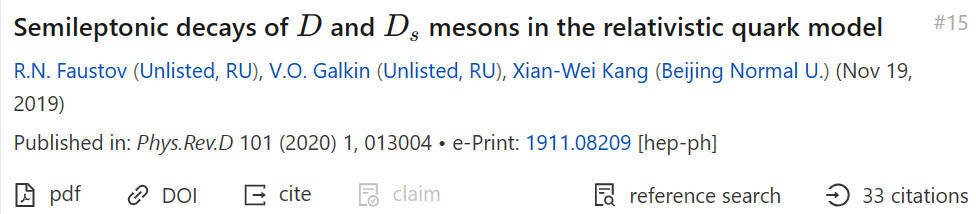 27
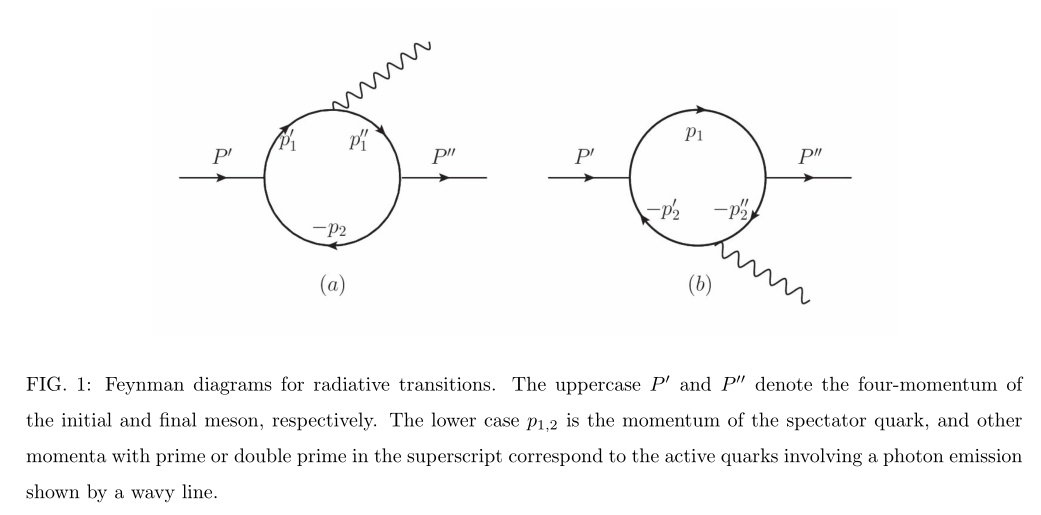 28
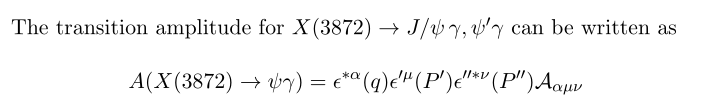 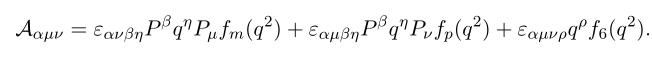 29
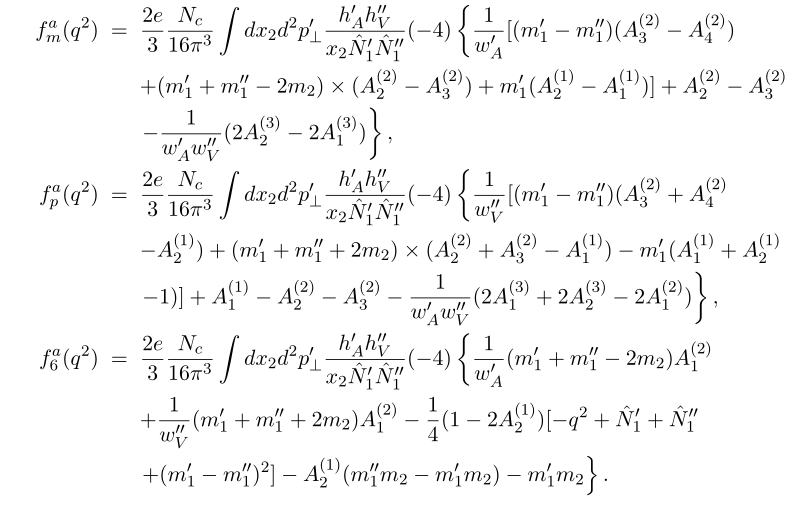 Expressions of form factors. In fact, we only concern the values at q2=0
30
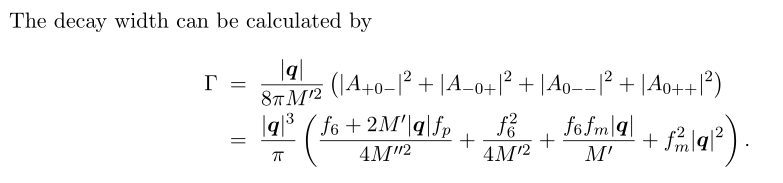 In the helicity basis:
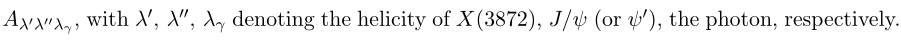 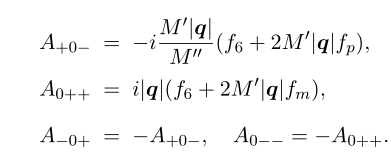 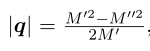 31
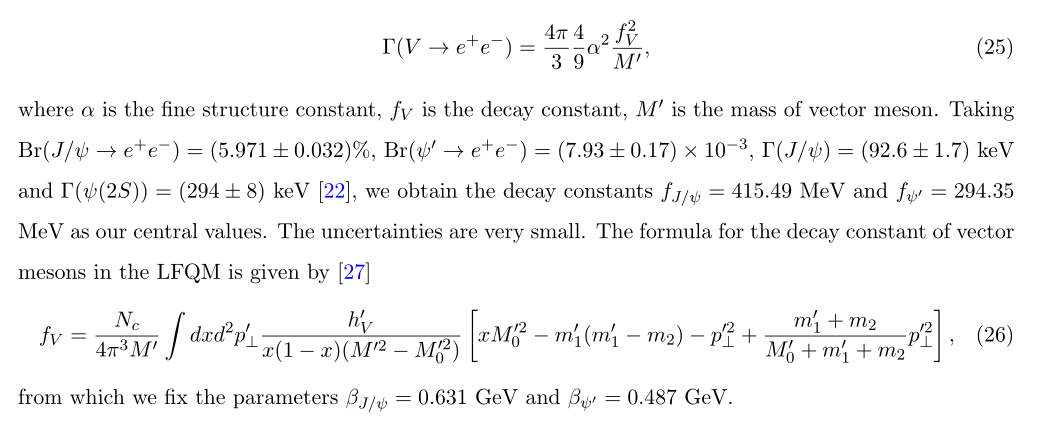 32
X(3872) as 1P state: excluded by its mass value
Consequently, the scenario of a pure charmonium assignment for X(3872) will encounter difficulty to reconcile the widths to J/ψ γ and ψ’ γ.
33
Main points
34